Vui học    kinh thánh
LUCA 1, 39- 45
TIN MỪNG
LUCA
LC 1. 39- 45
Hồi ấy, bà Ma-ri-a vội vã lên đường, đến miền núi, vào một thành thuộc chi tộc Giu-đa.  Bà vào nhà ông Da-ca-ri-a và chào hỏi bà Ê-li-sa-bét.
luca 1. 39-45
Bà Ê-li-sa-bét vừa nghe tiếng bà Ma-ri-a chào, thì đứa con trong bụng nhảy lên, và bà được đầy tràn Thánh Thần,  liền kêu lớn tiếng và nói rằng
luca 1. 39-45
"Em được chúc phúc hơn mọi người phụ nữ, và người con em đang cưu mang cũng được chúc phúc. Bởi đâu tôi được Thân Mẫu Chúa tôi đến với tôi thế này ?
luca 1. 39-45
Vì này đây, tai tôi vừa nghe tiếng em chào, thì đứa con trong bụng đã nhảy lên vui sướng. Em thật có phúc, vì đã tin rằng Chúa sẽ thực hiện những gì Người đã nói với em."
START!
Maria
VUI HỌC
DACARIA
KINH THÁNH
1
2
3
4
7
8
6
5
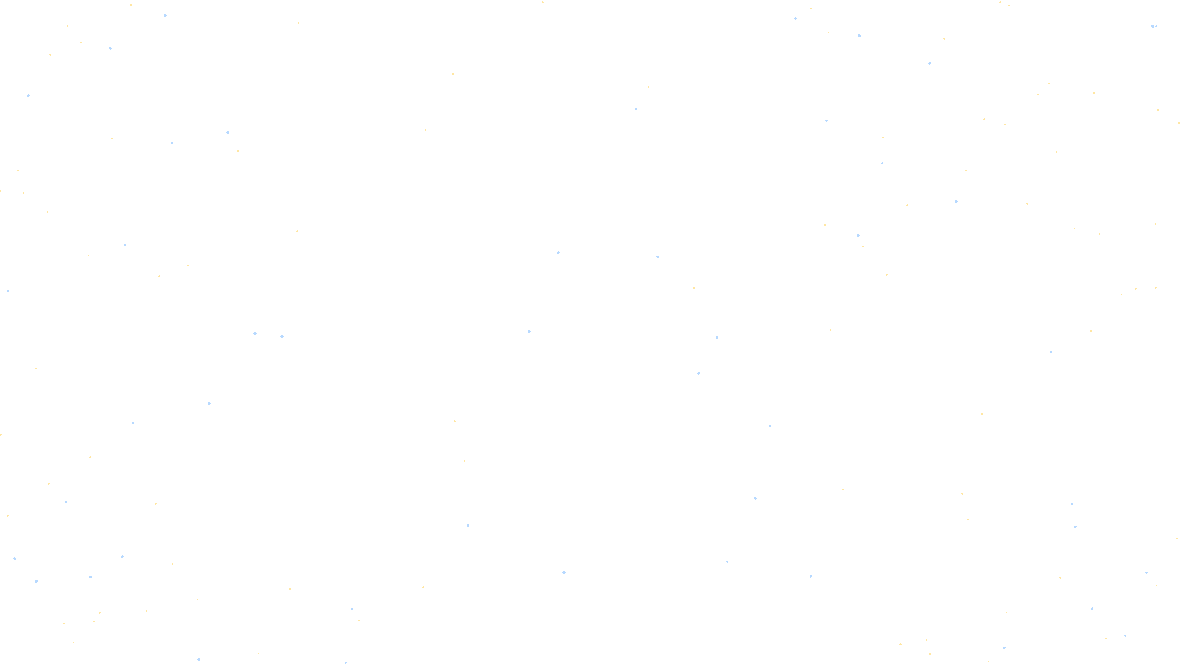 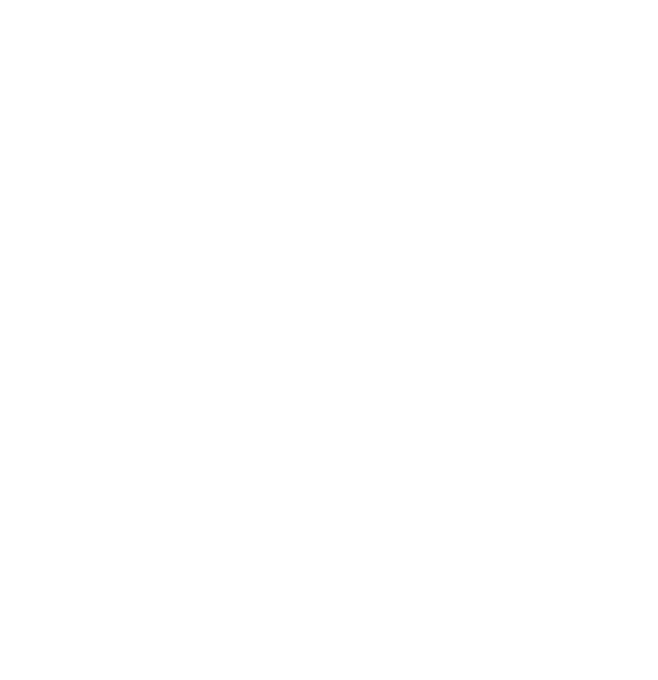 Câu 1: Bài Tin Mừng hôm nay của thánh sử nào?
B. Mattheu
A. Luca
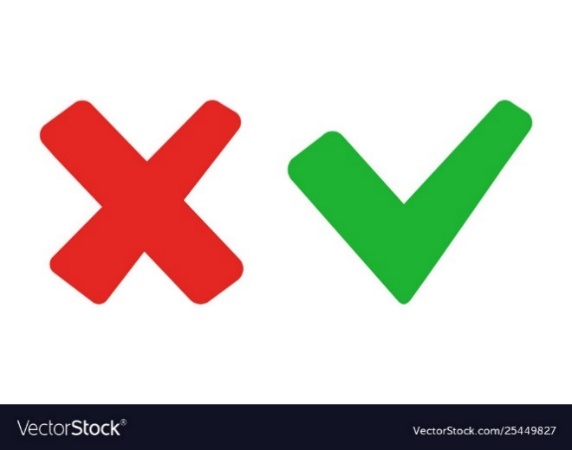 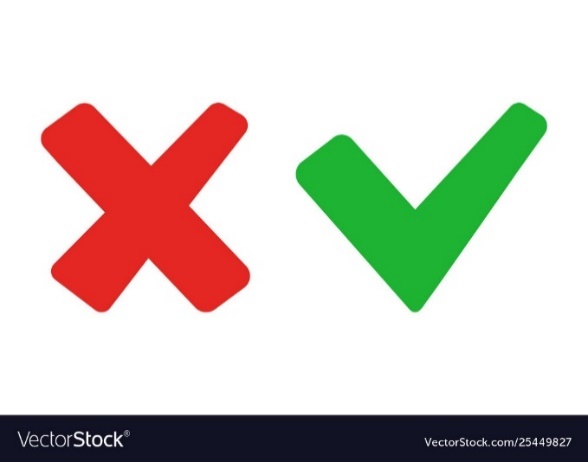 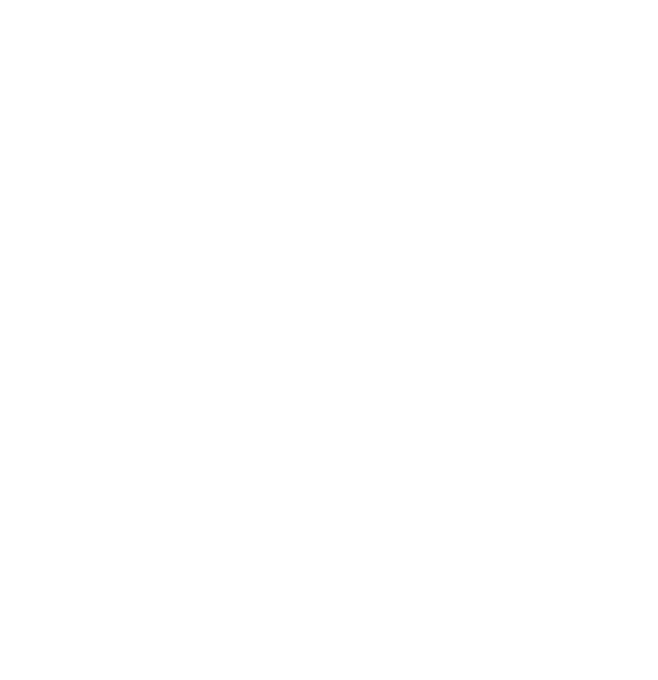 C. gioan
D. Macco
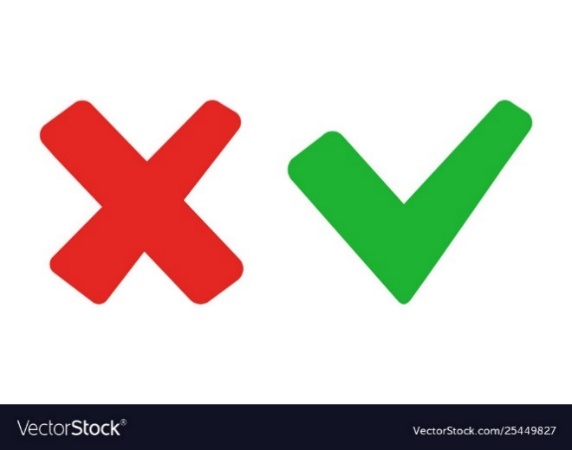 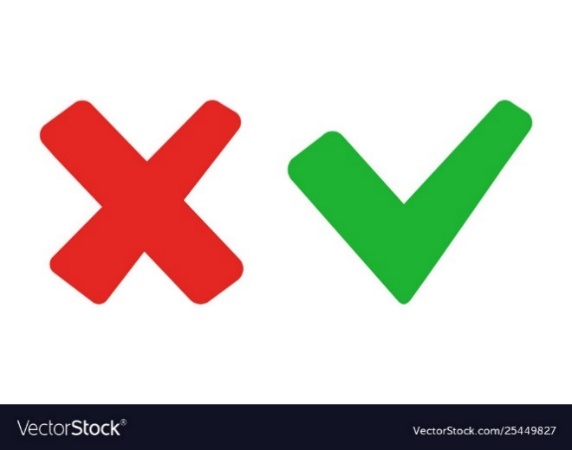 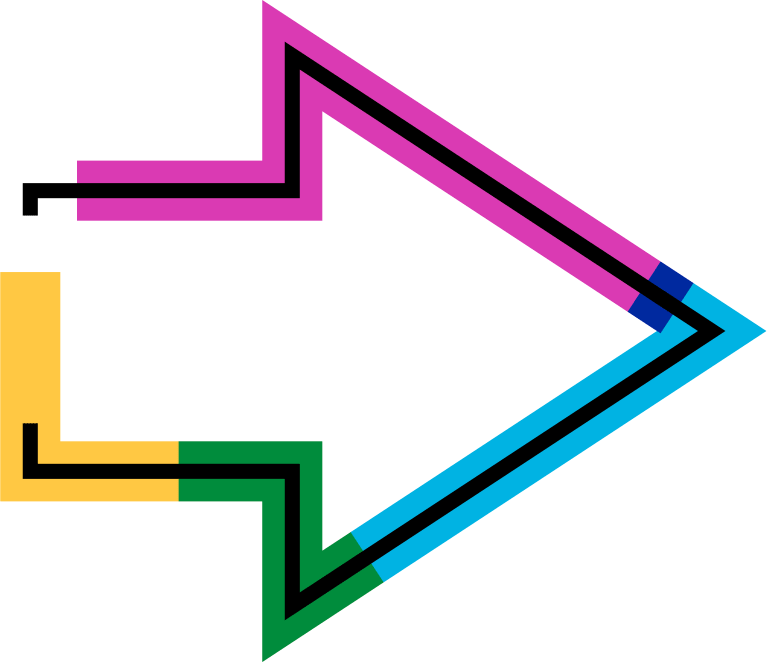 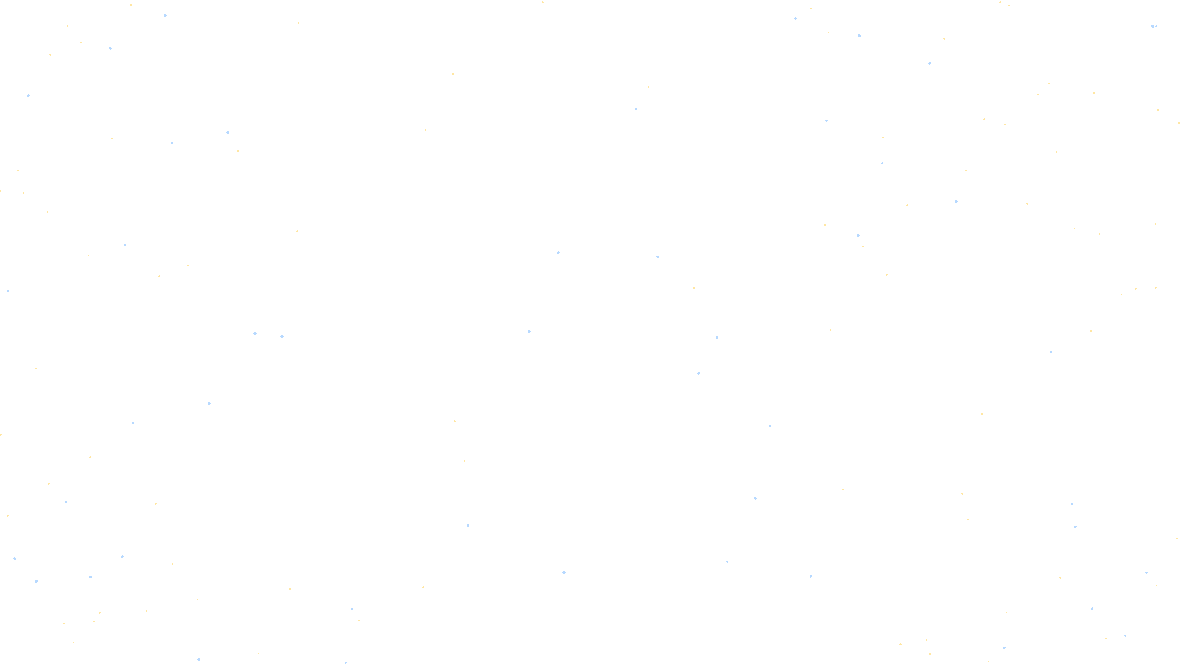 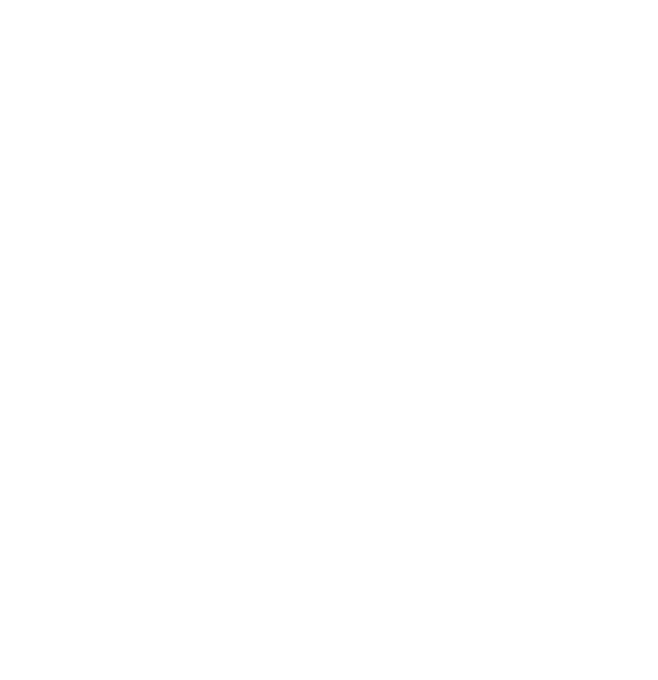 Câu 2: Hôm nay Đức Maria đến một vùng núi thuộc chi tộc nào?
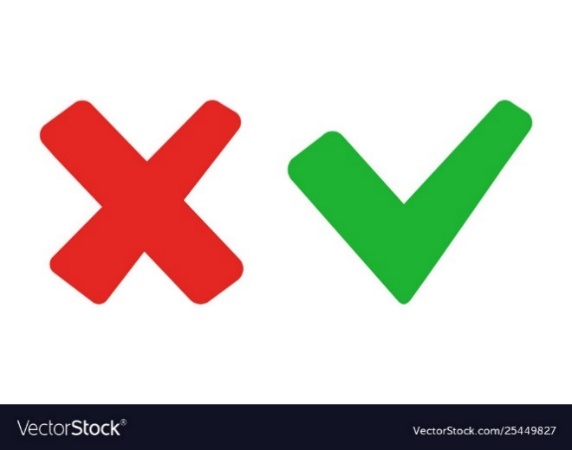 B. BEN GIAMIN
A. RƯU VÊN
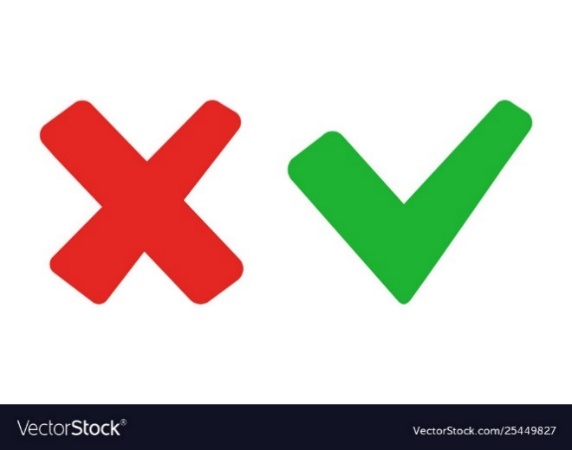 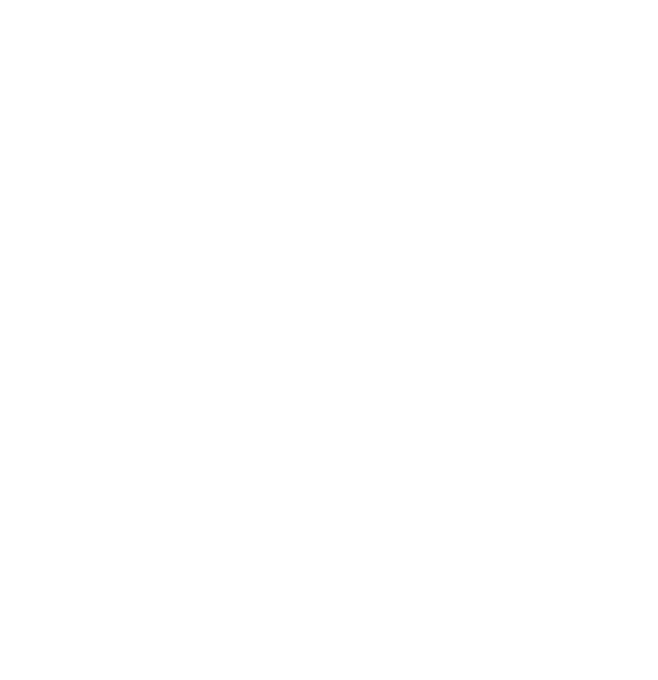 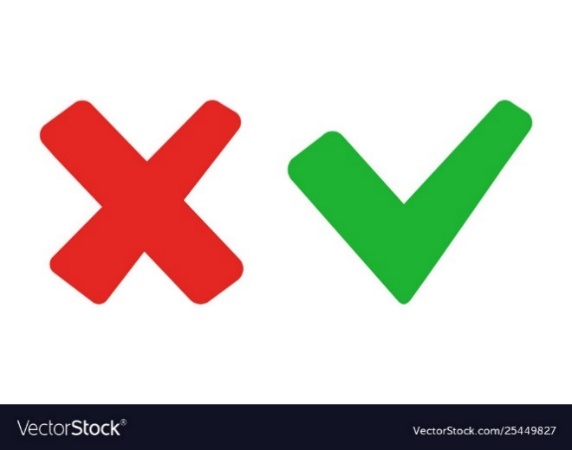 C. GIU ĐA
D. MƠ NA SE
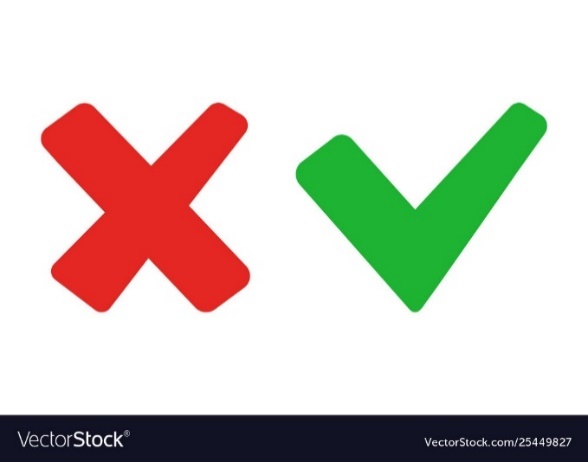 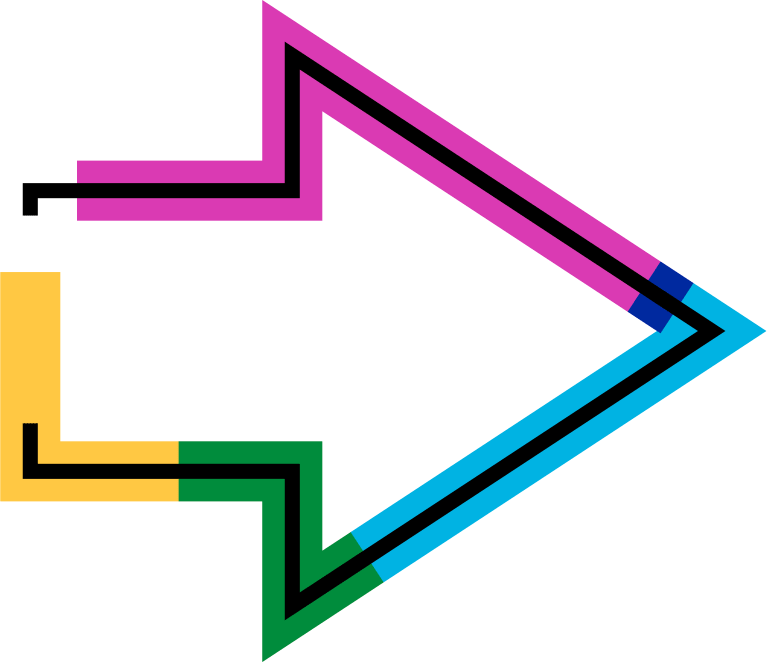 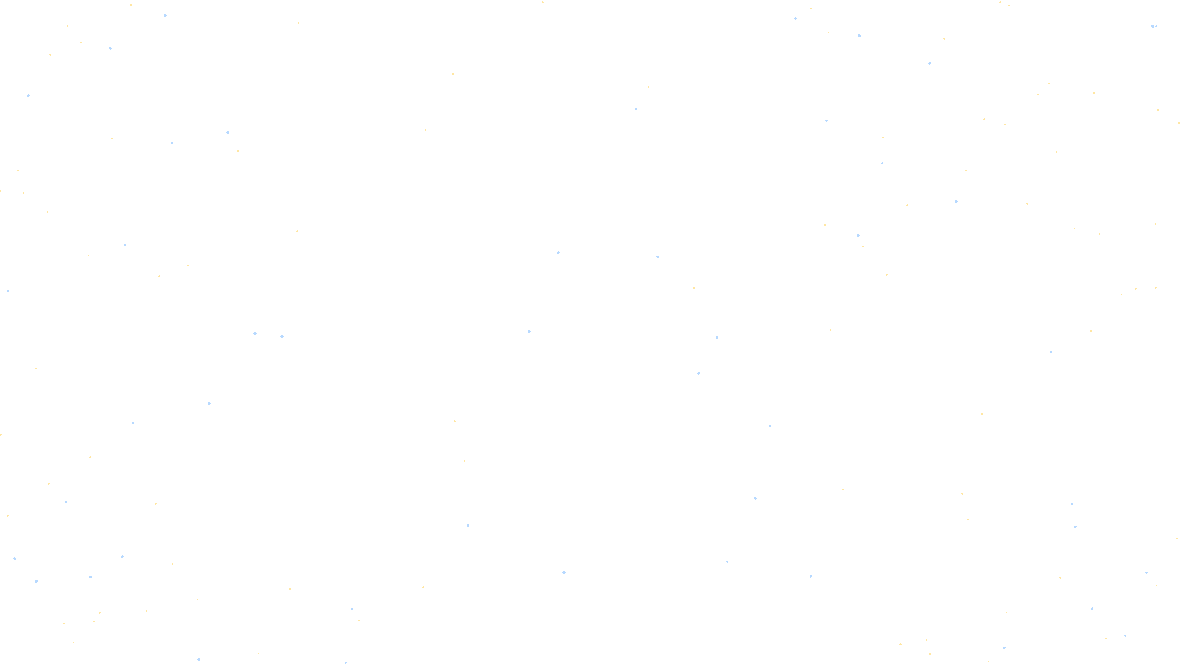 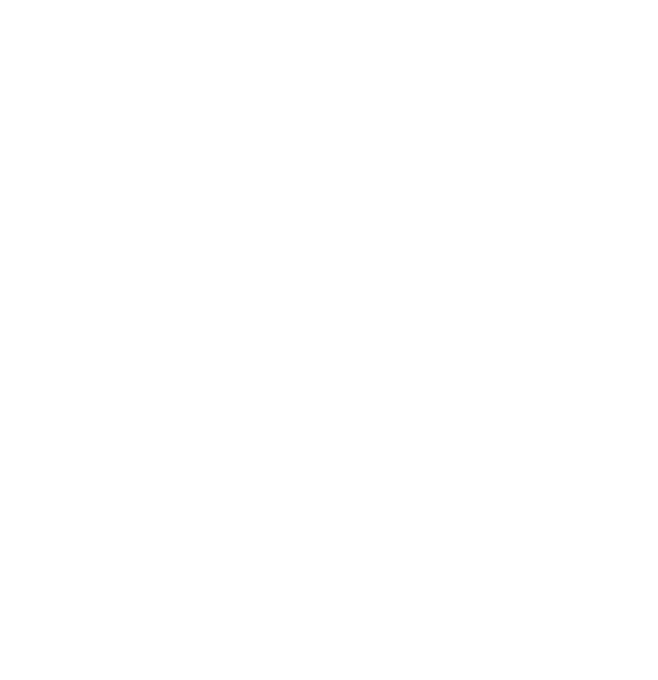 Câu 3:  Đức Maria đến nhà ai?
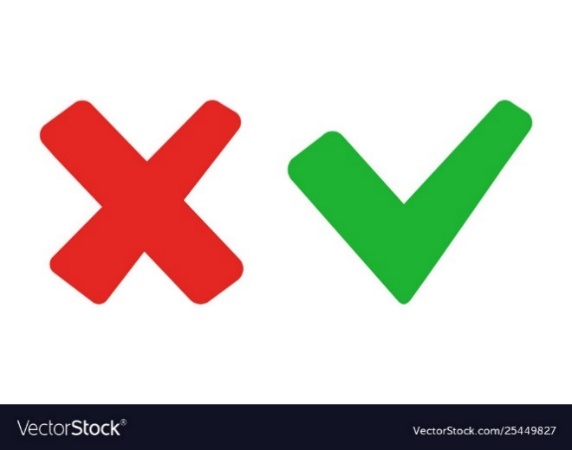 B. DACARIA
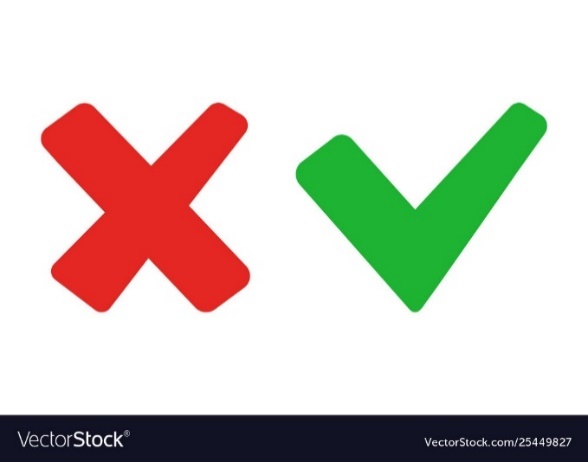 A. LÊN ĐỀN THỜ
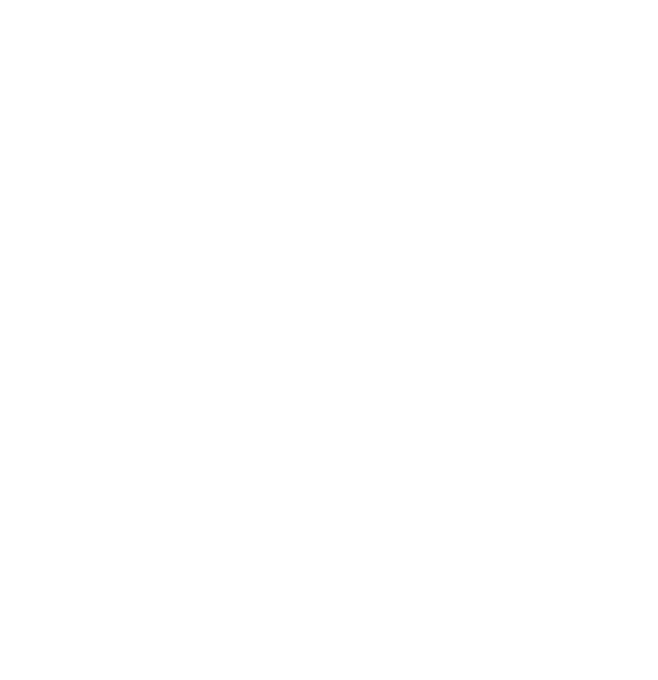 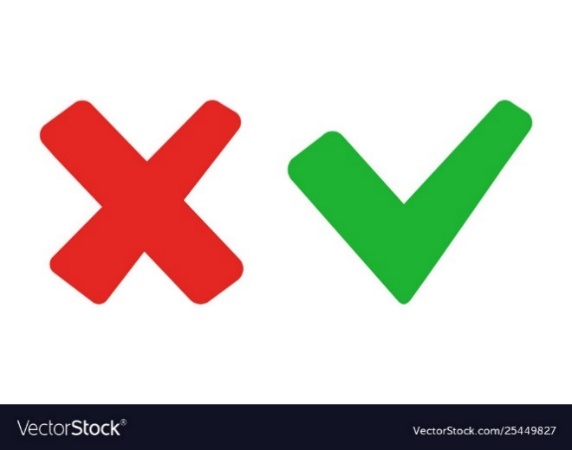 C. MATTA
D. Matheu
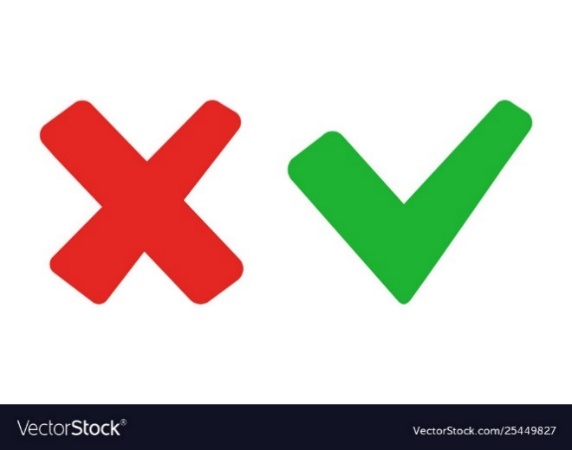 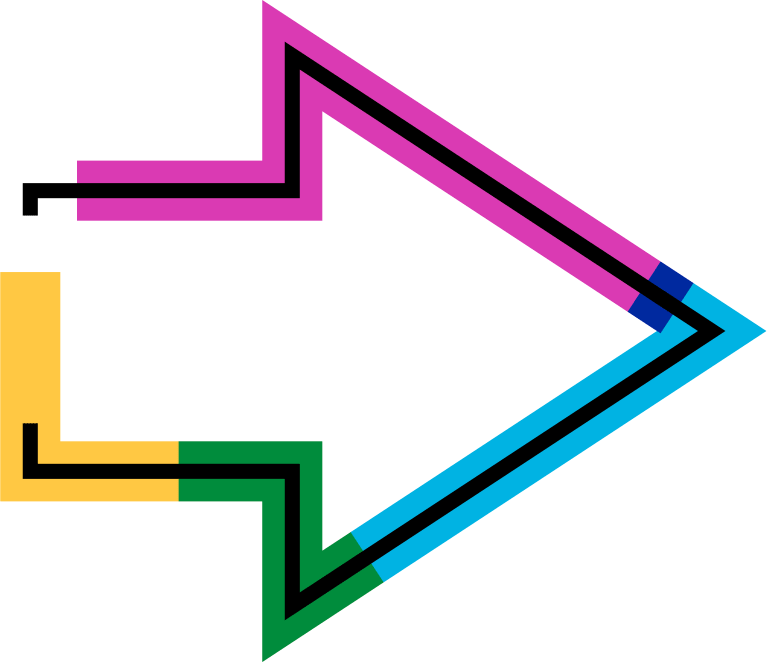 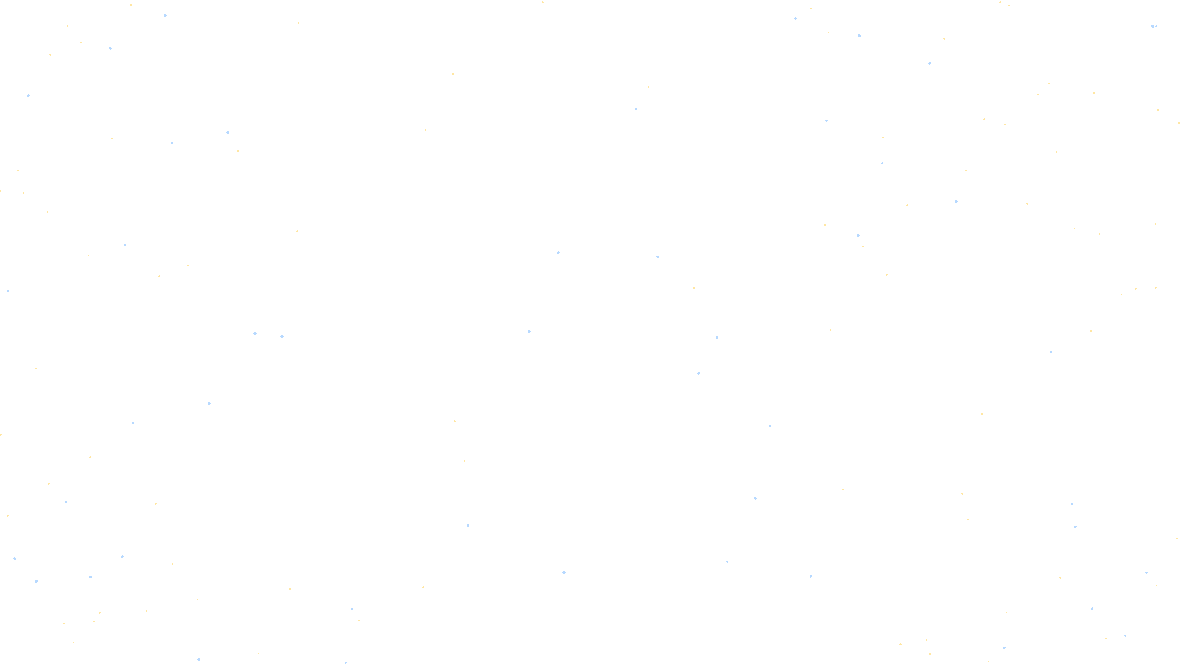 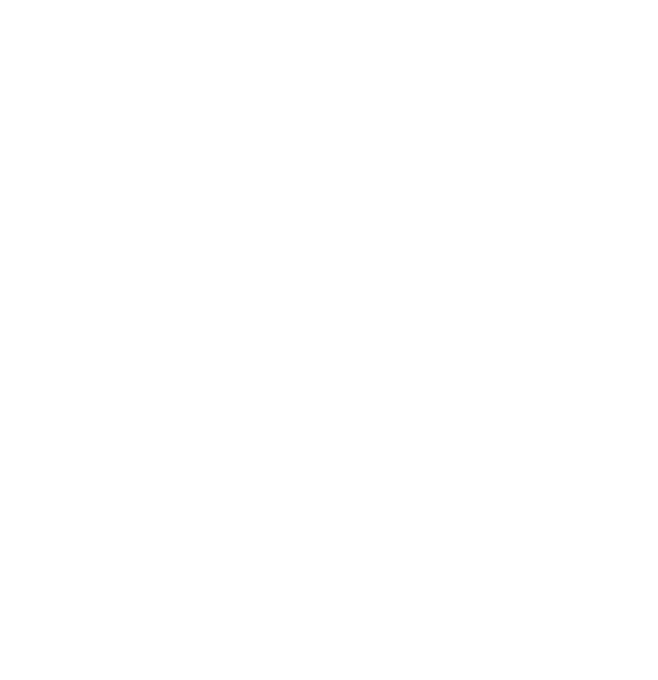 Câu 4: Vợ ông dacaria tên là gì?
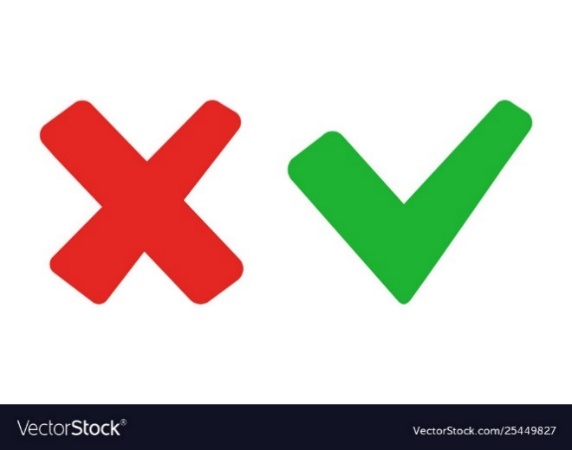 B. Tama
A. Maria
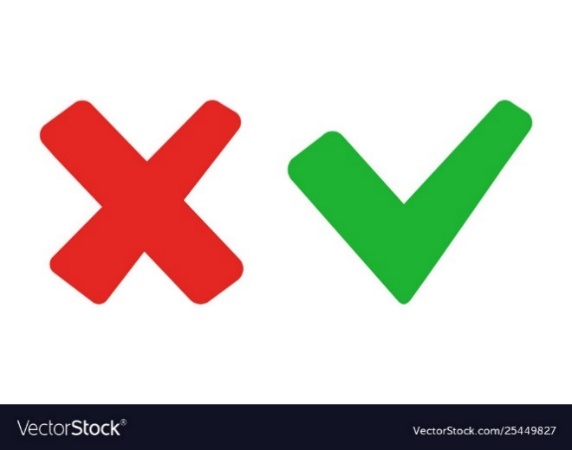 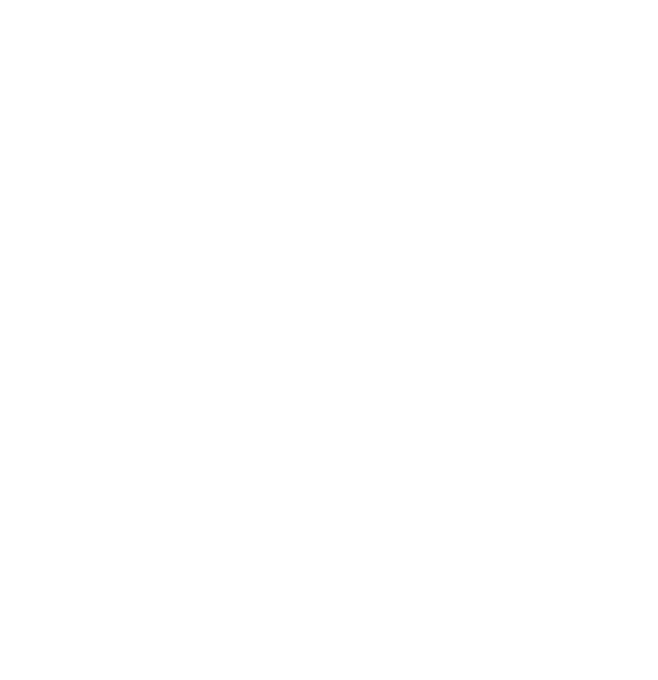 C. Rút
D. Elisabet
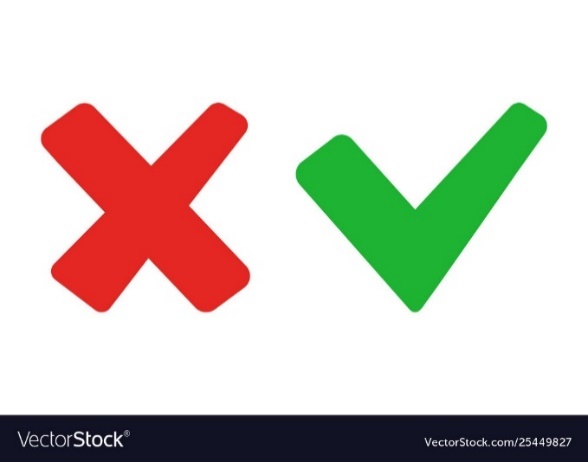 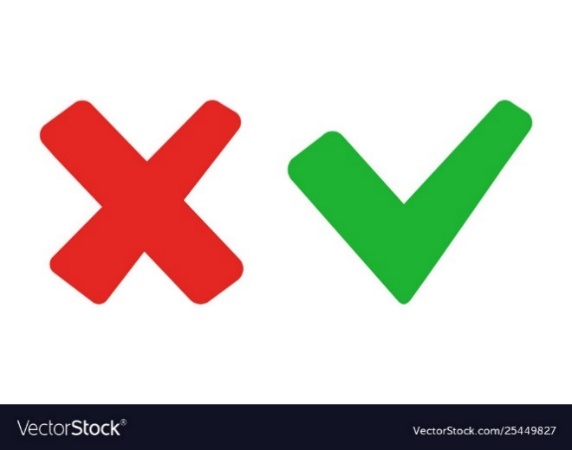 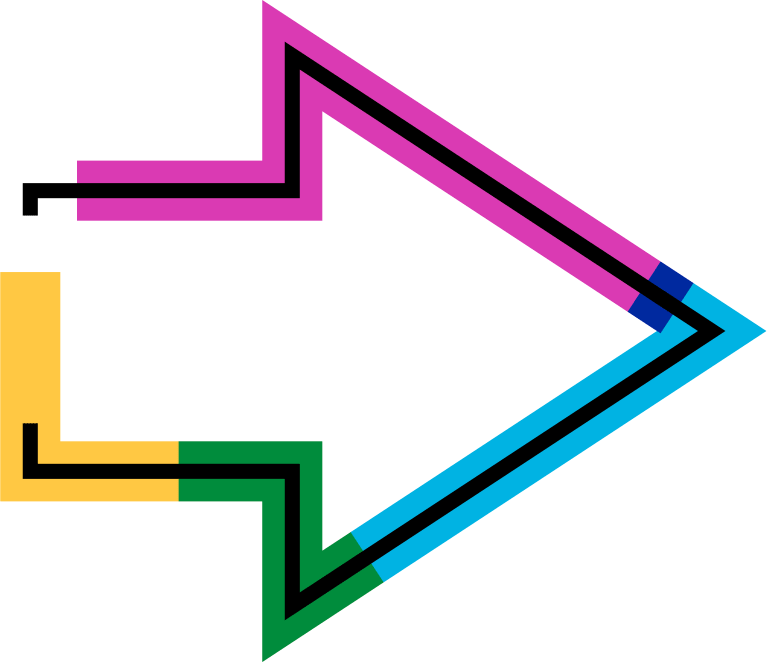 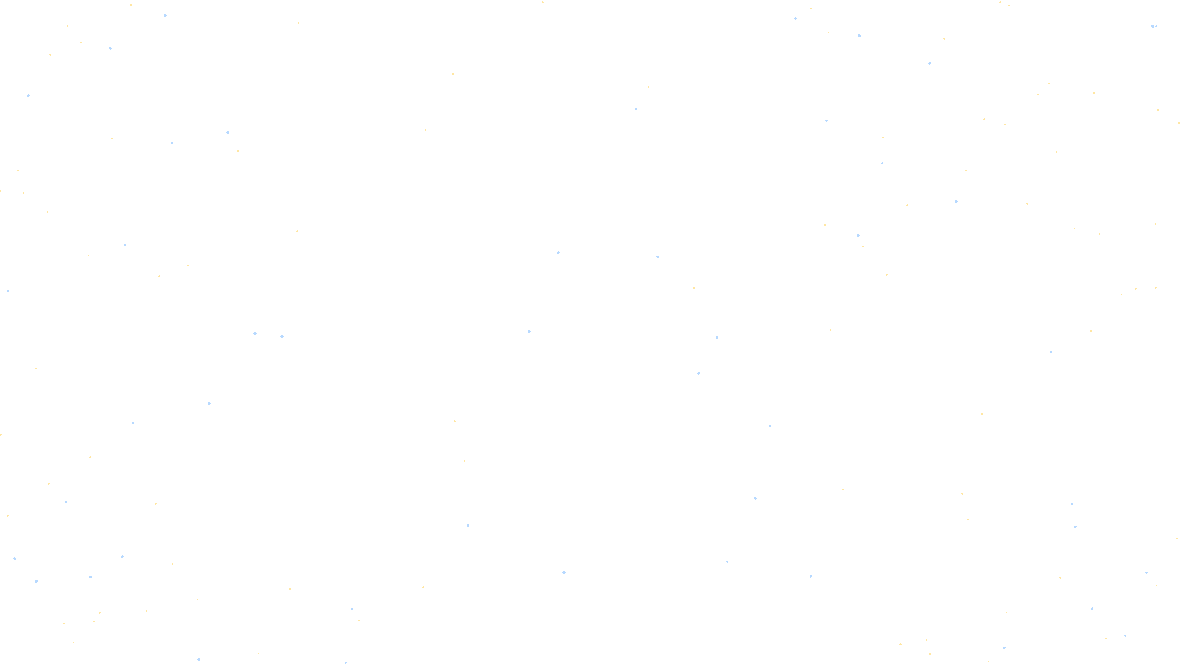 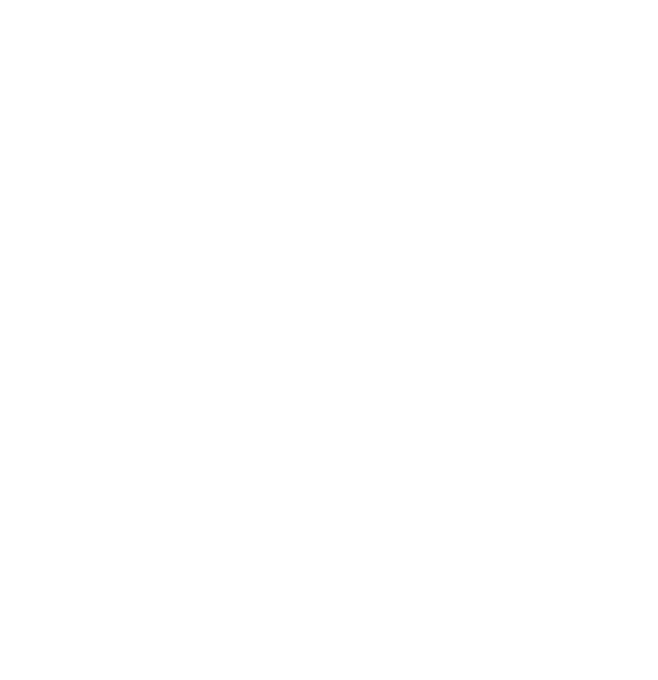 Câu 5: Điền vào chỗ trống: “ Bà Êlisabet vừa nghe thấy tiếng Maria chào, thì đứa con trong bụng nhảy lên, và bà được đầy…?
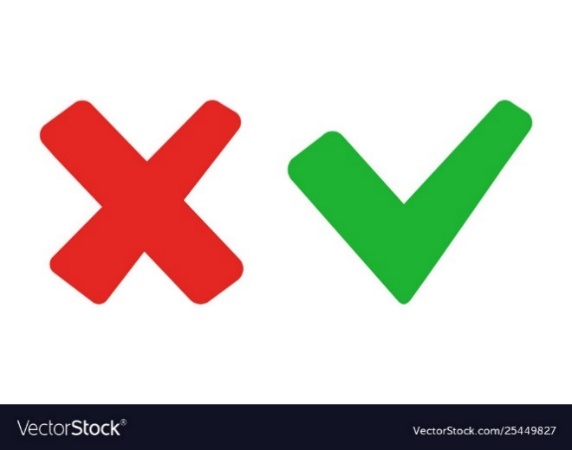 B. Sự chúc phúc
A. Ân sủng
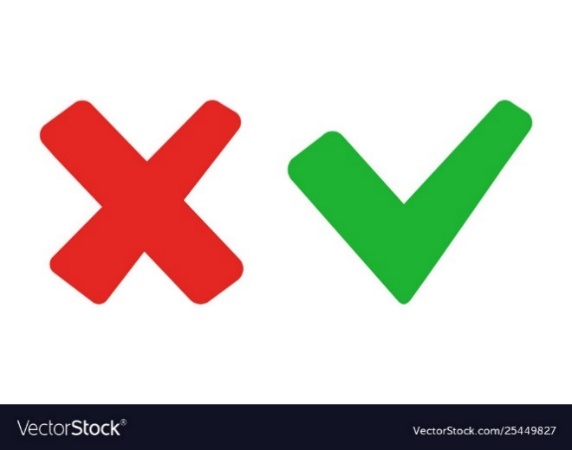 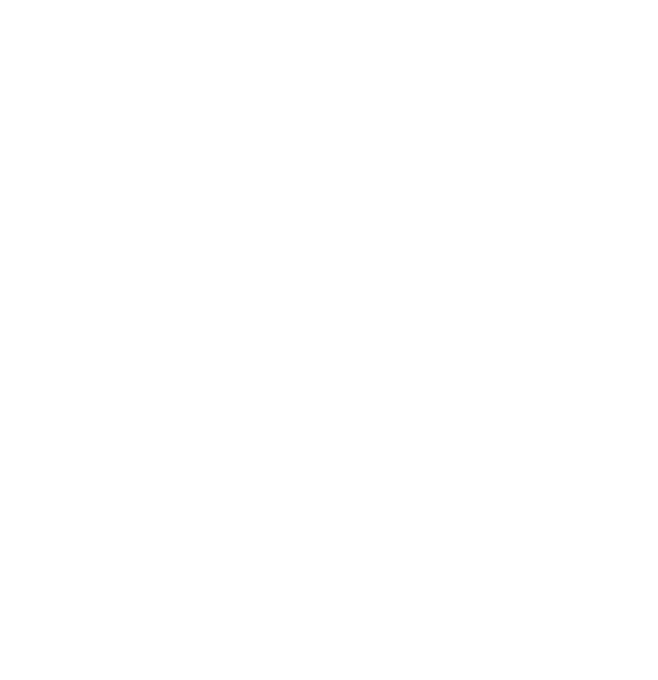 C. Hoan lạc
D. Thánh Thần
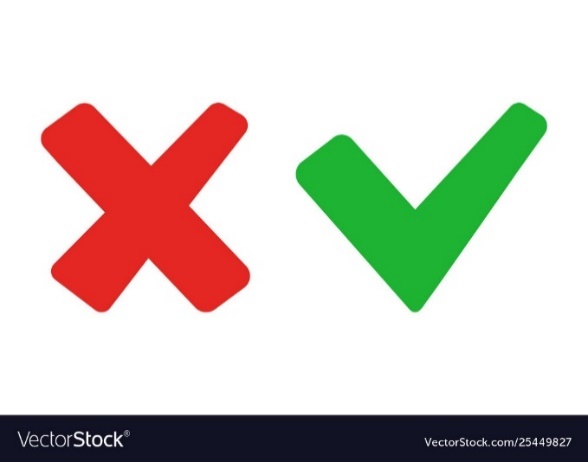 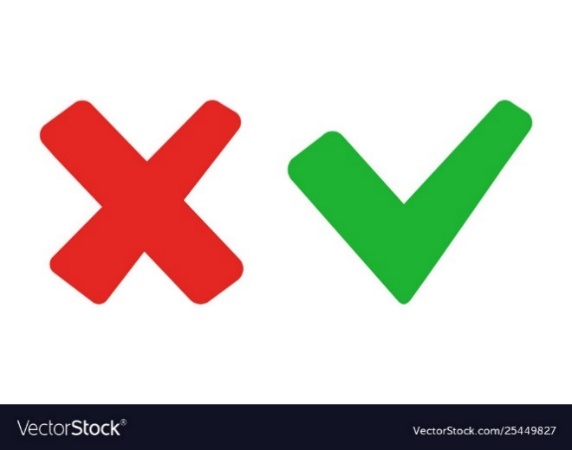 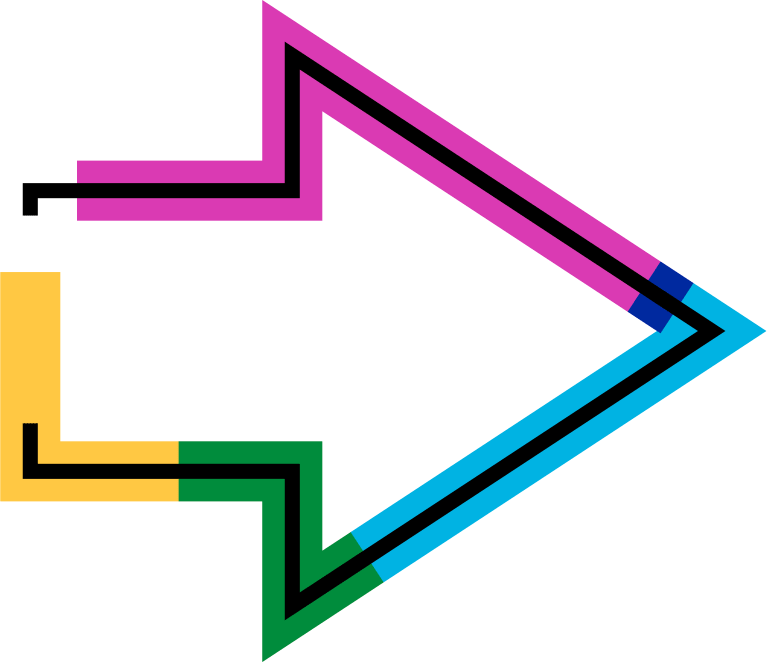 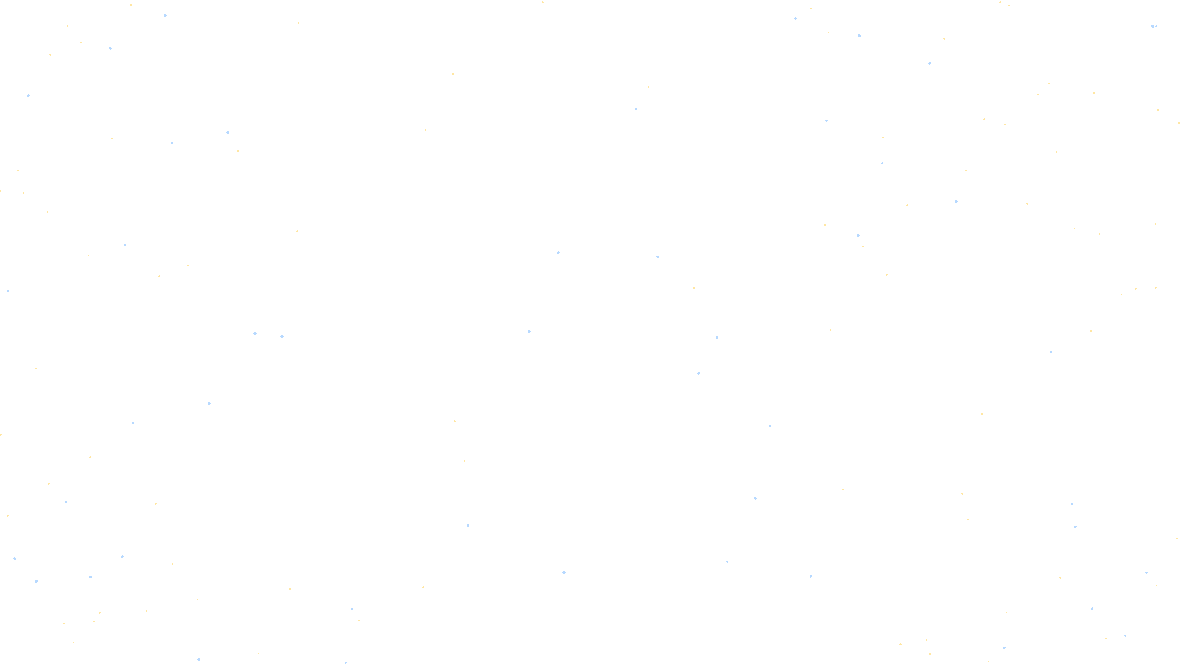 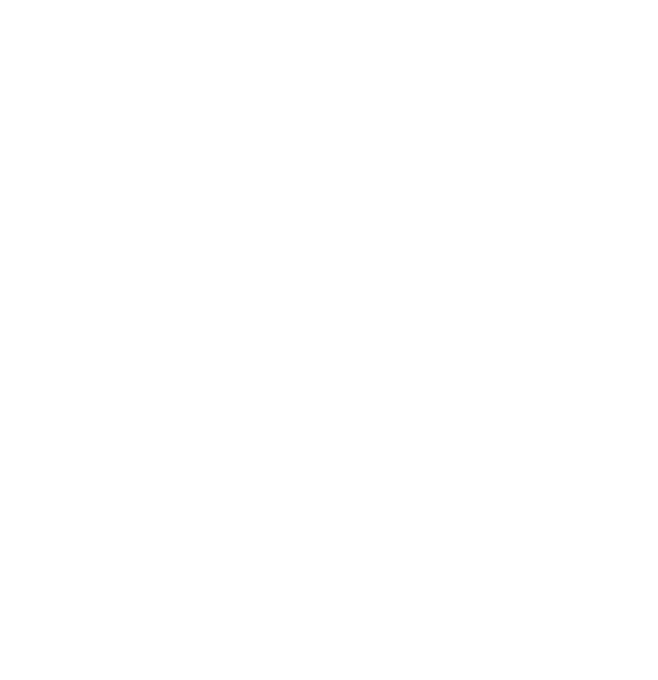 Câu 6: Bà Êlisabet gọi Đức Maria là gì?
B. Em gái
A. Thân mẫu Chúa
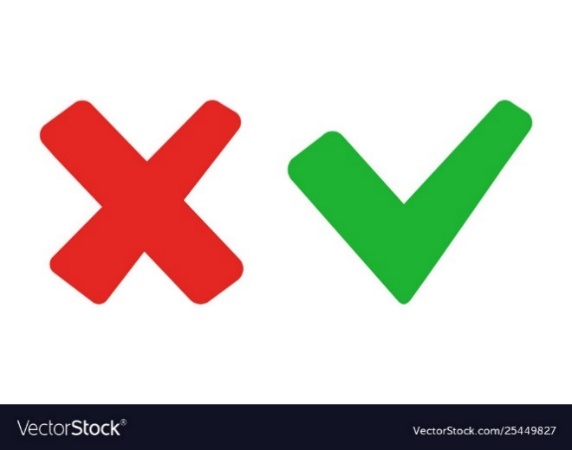 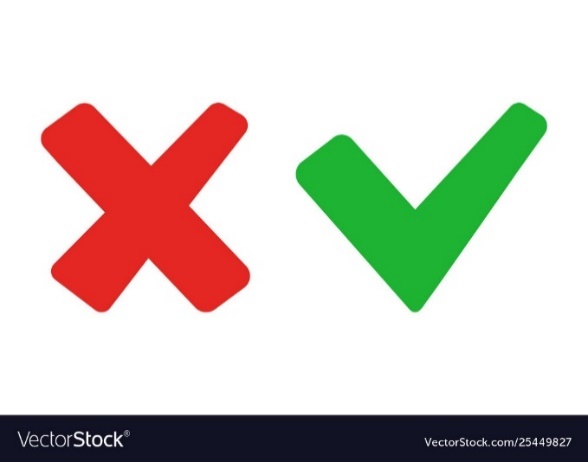 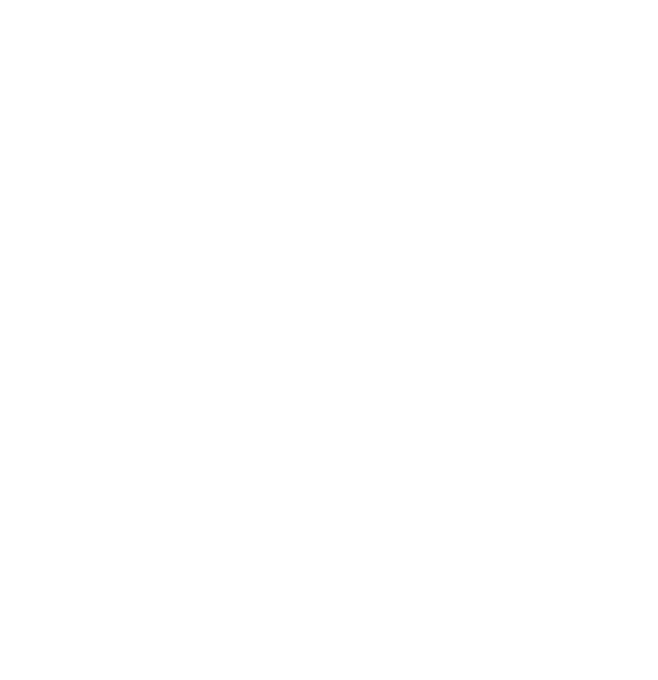 C. Người bạn tốt
D Người của Chúa
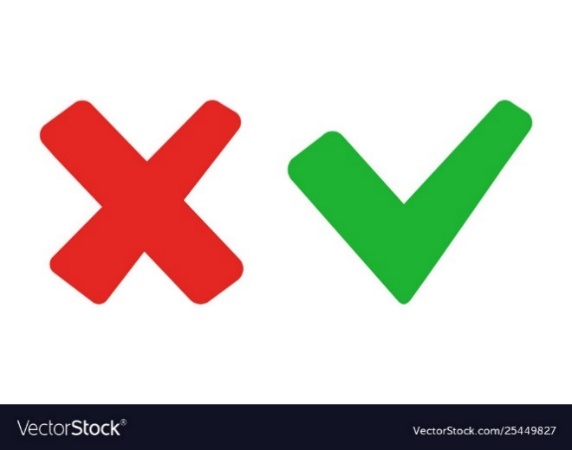 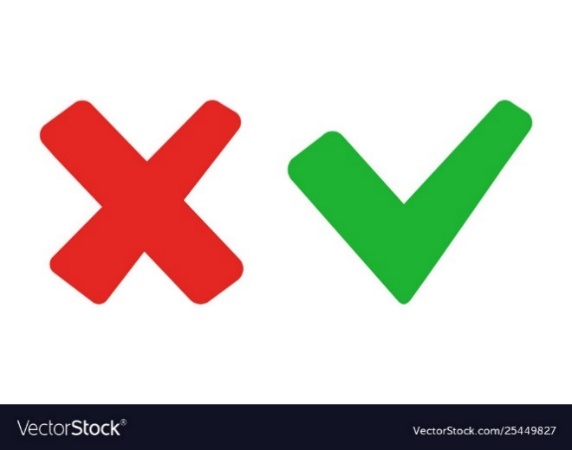 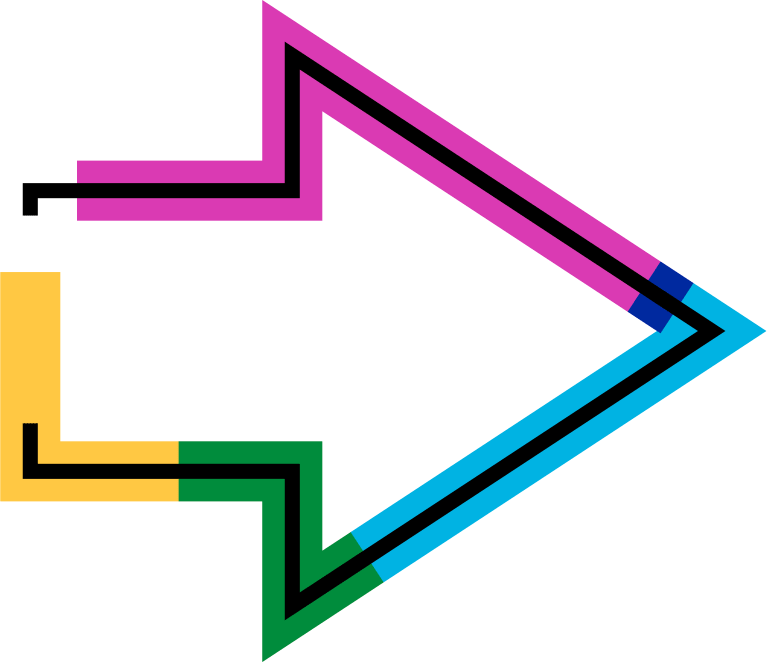 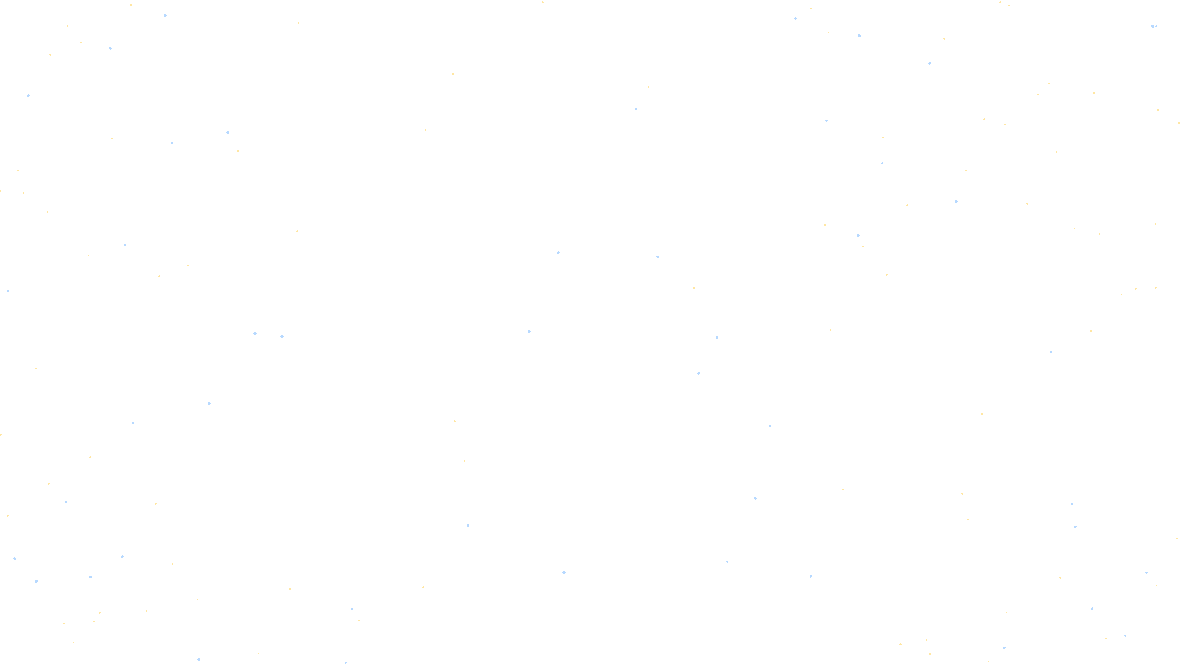 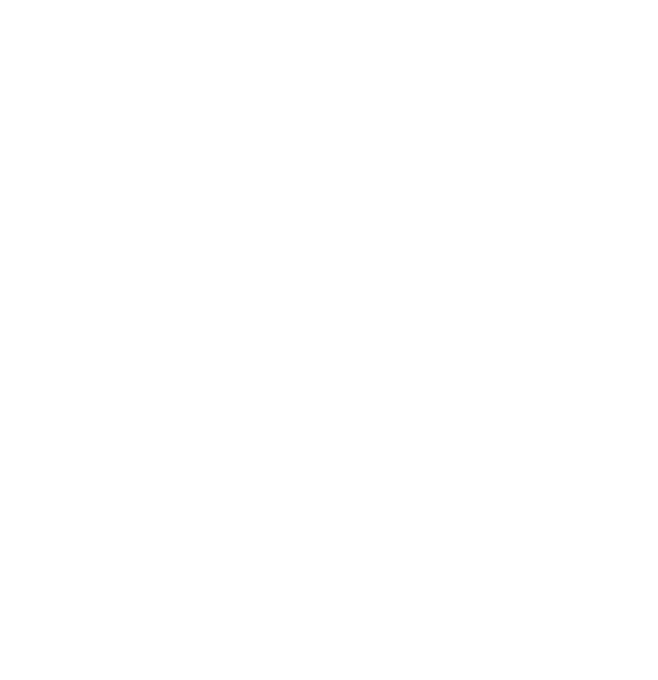 Câu 7: Điền vào chỗ trống: “Tôi vừa nghe tiếng em chào, thì đứa con trong bụng…vui sướng”
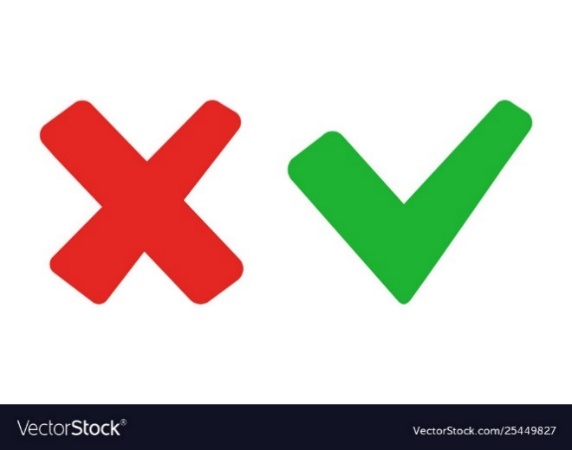 B. Chuyển dạ
A. Chào đời
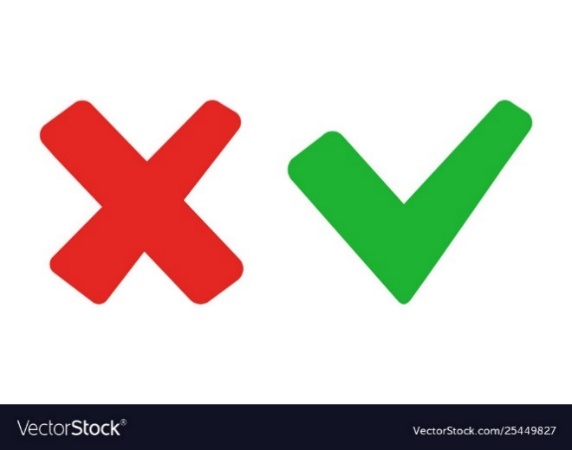 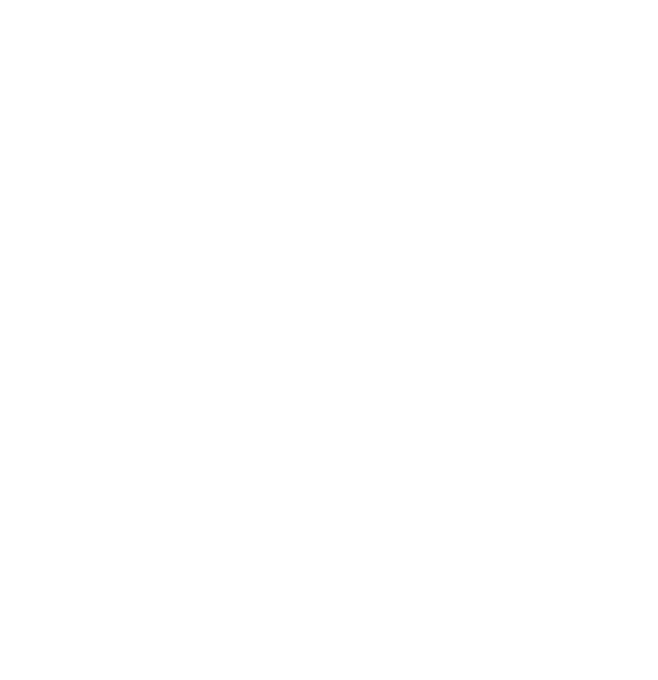 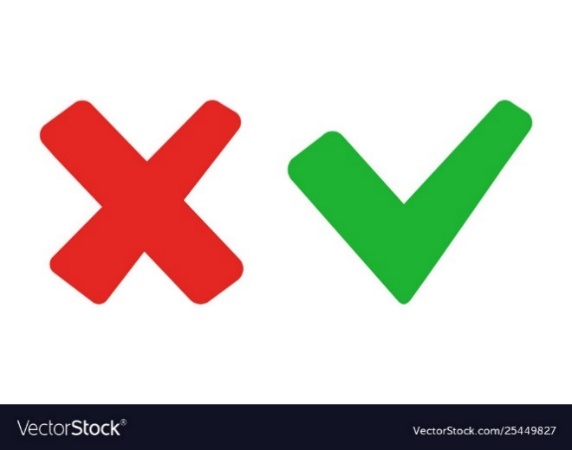 C. Nhảy lên
D. Vui mừng
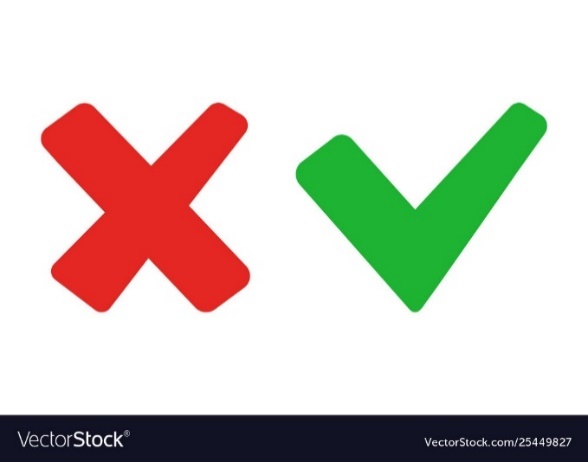 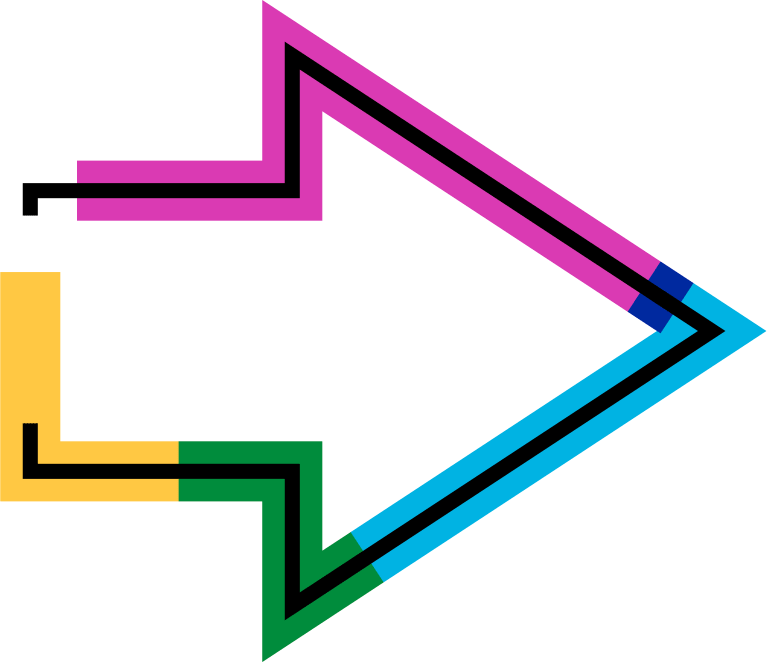 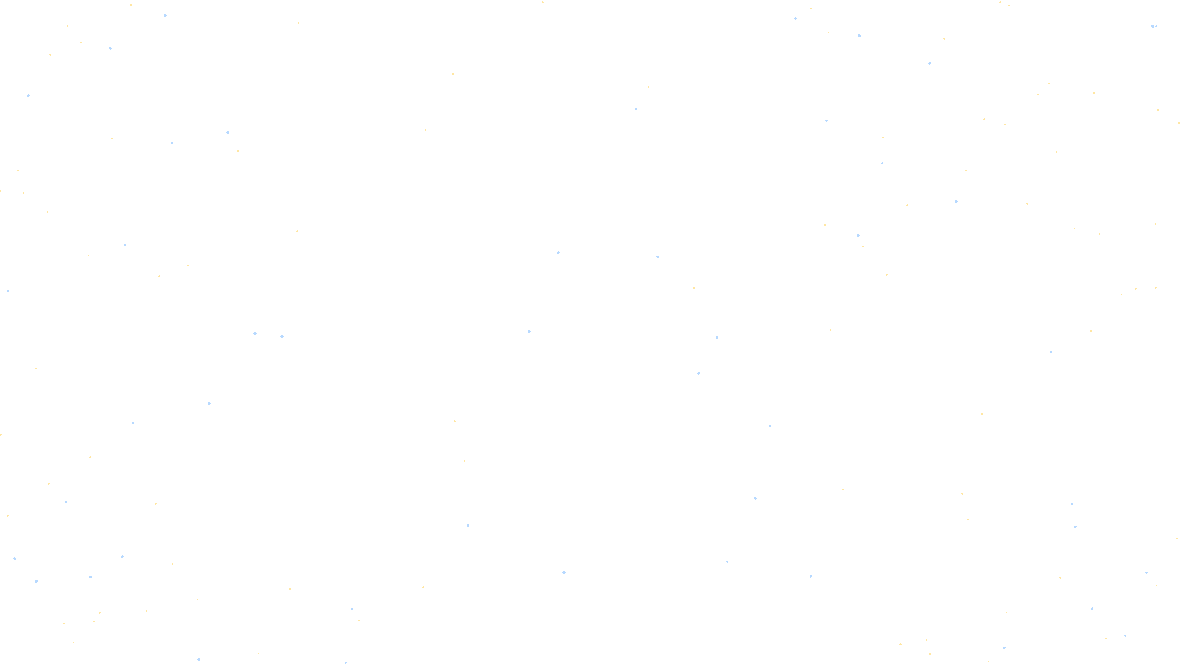 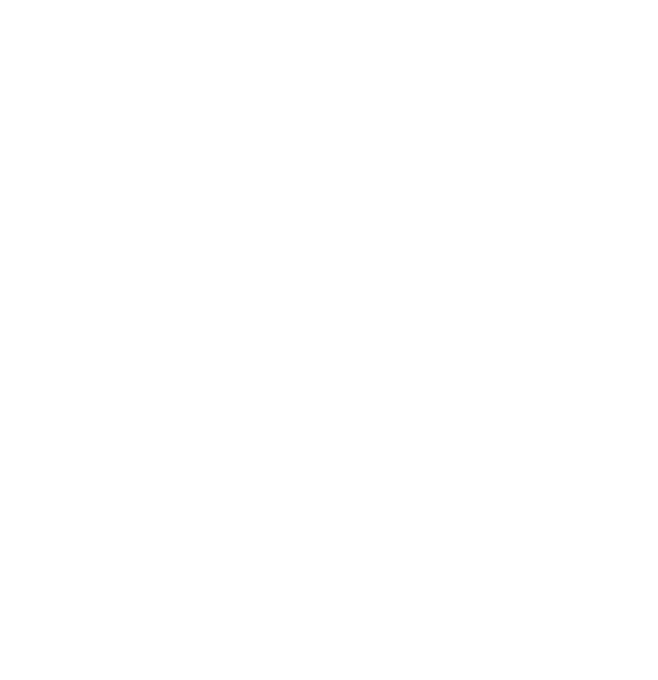 Câu 8: Điền vào chỗ trống: “ Em thật có phúc, vì ... rằng Chúa sẽ thực hiện những gì người đã nói với em”
B. Đã nghe
A. Đã tin
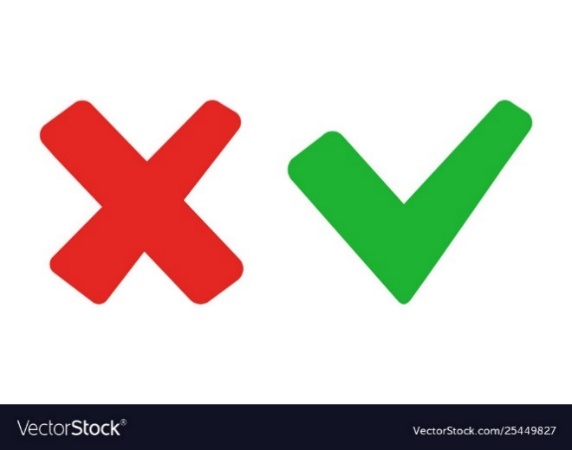 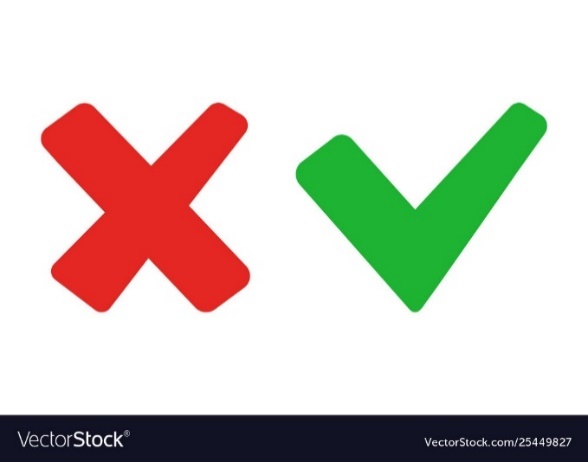 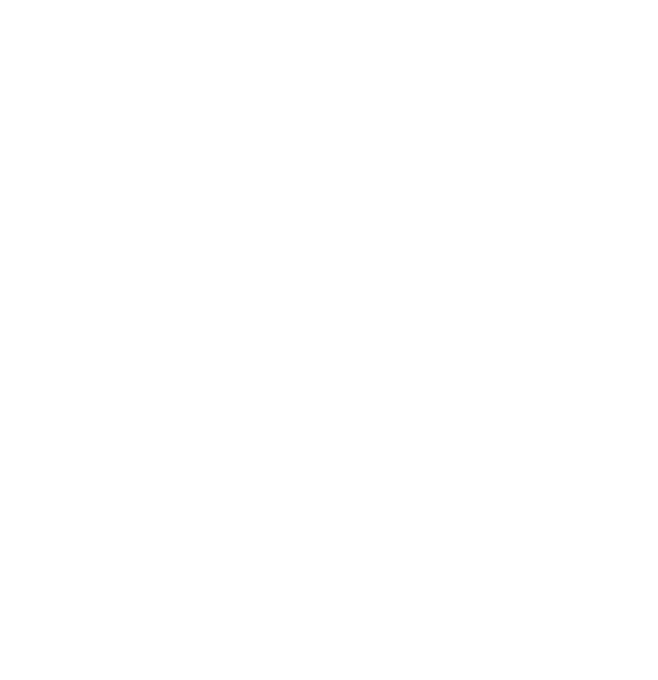 C. Thực thi
D. Vâng theo
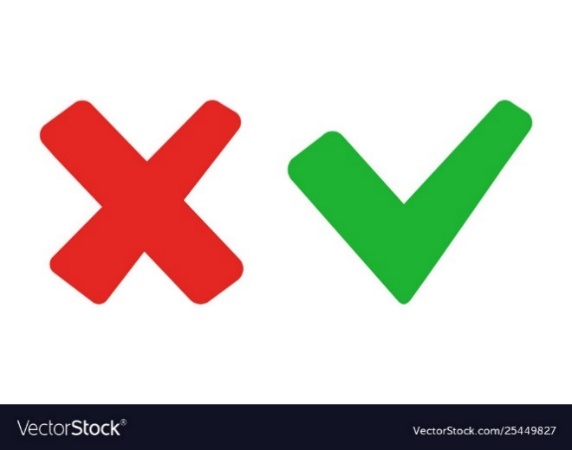 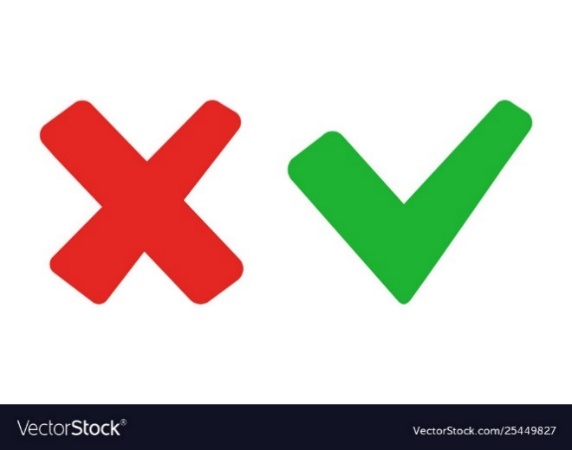 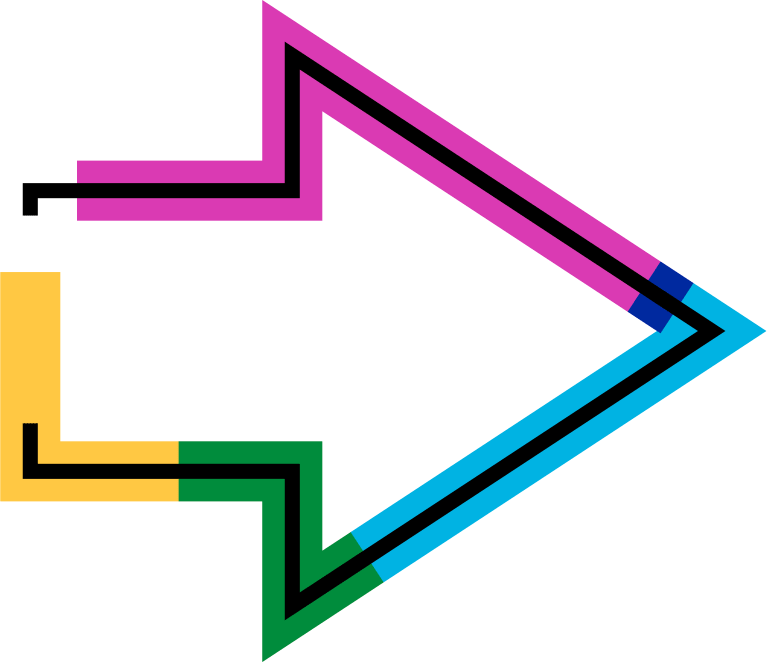 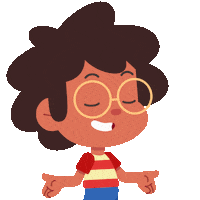 THE

 END